PLANO PLURIANUAL 
2022-2025

MUNICÍPIO DE IRANI
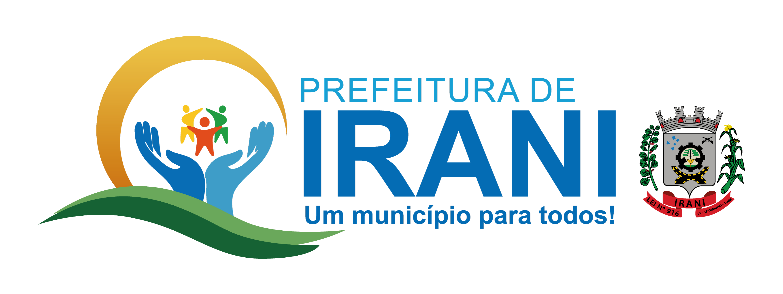 O Plano Plurianual é um instrumento previsto na Constituição Federal (art. 165) que determina que os órgãos públicos planejem suas ações, metas e objetivos.

	Constitui a primeira etapa do planejamento  público que é constituído de três peças: o Plano Plurianual (PPA), a Lei de Diretrizes Orçamentárias (LDO) e Lei Orçamentária Anual (LOA).
 
	No Plano Plurianual esse planejamento envolve quatro anos, ou seja, é considerado um plano de longo prazo, iniciando sua execução sempre no segundo ano do mandato do administrador e com término no primeiro ano de mandato do próximo gestor.  Já a LDO e LOA são elaboradas anualmente, com base no PPA.
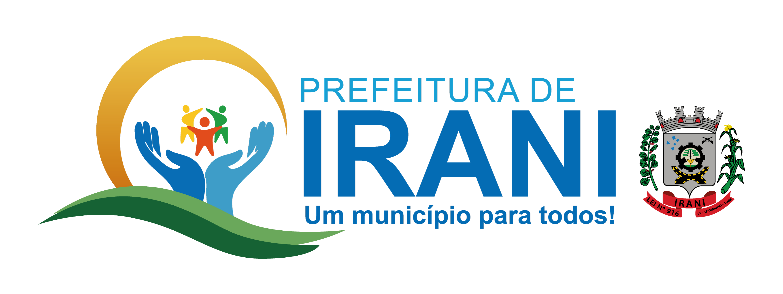 RECEITAS
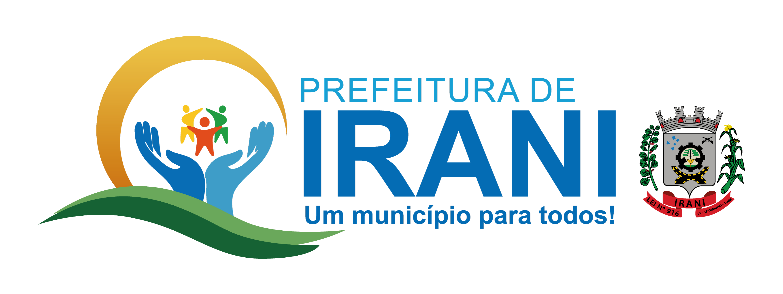 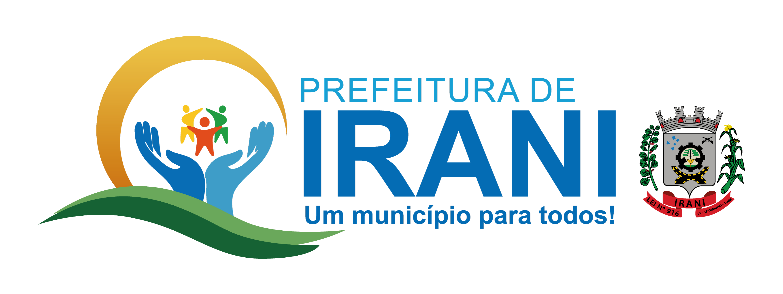 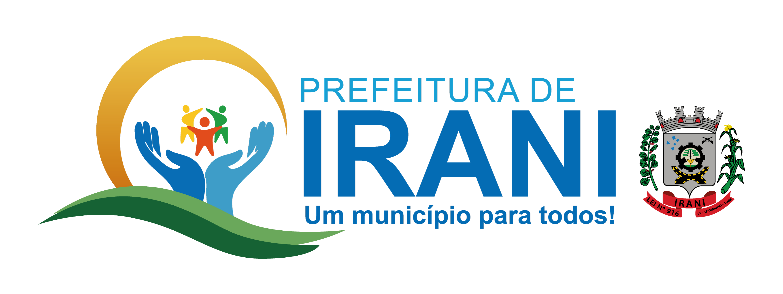 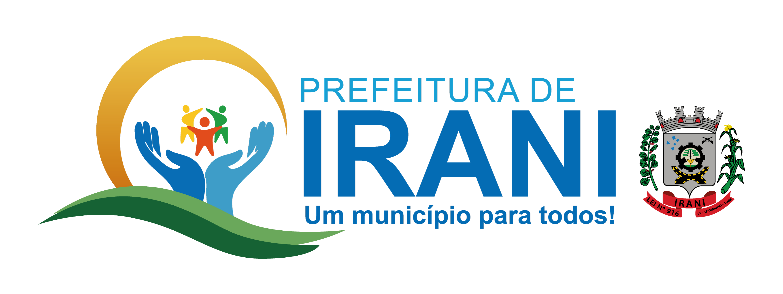 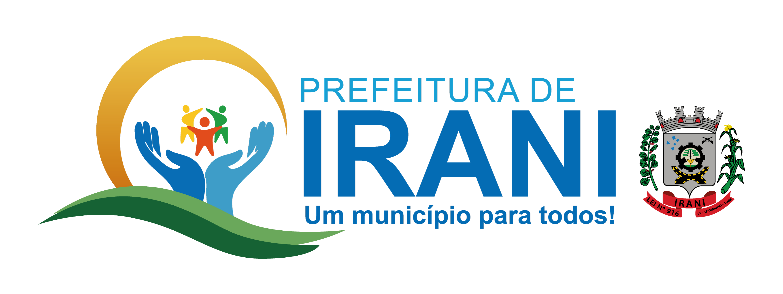 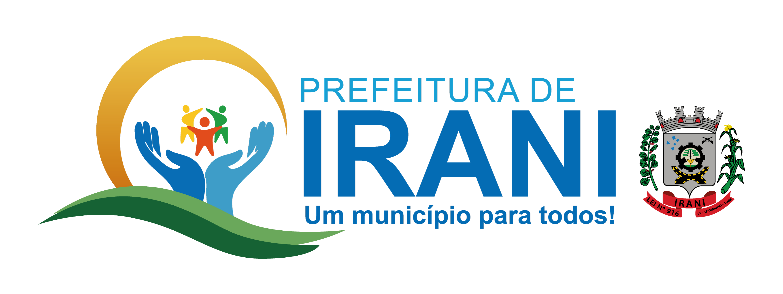 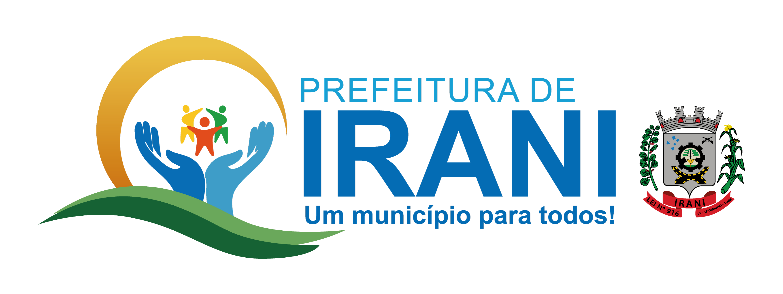 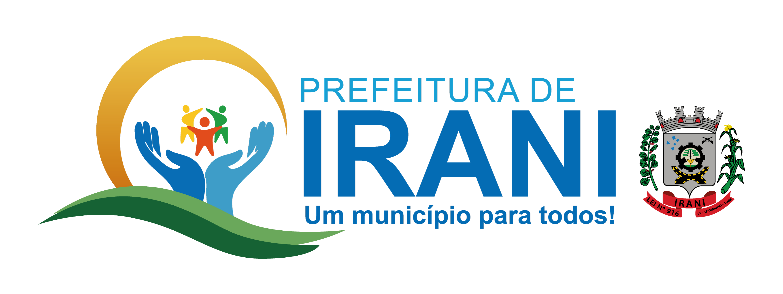 DESPESAS
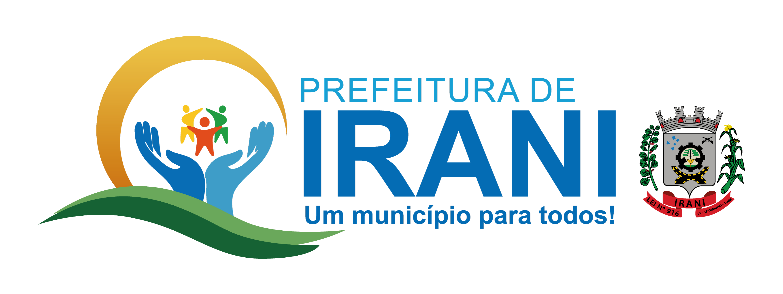 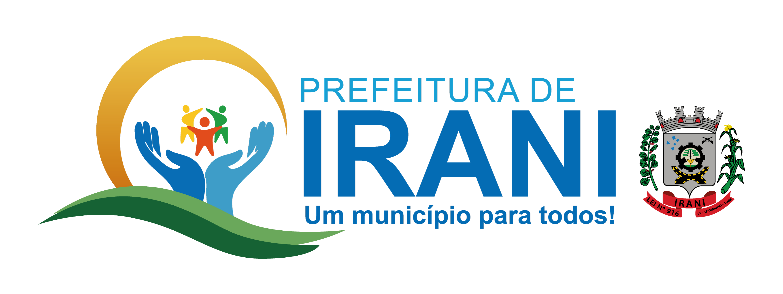 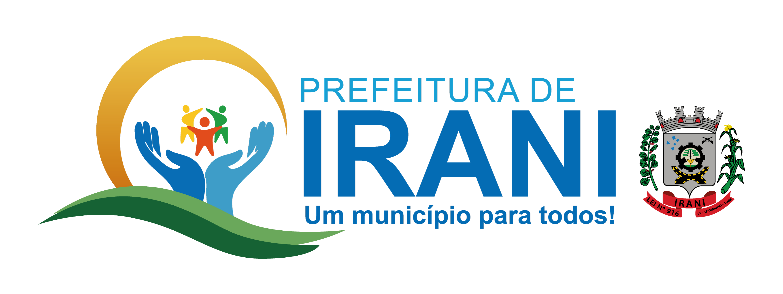 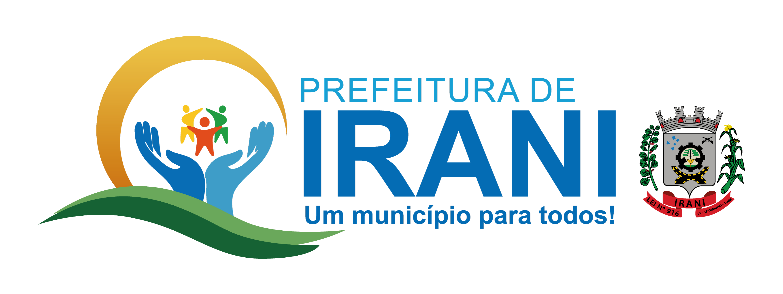 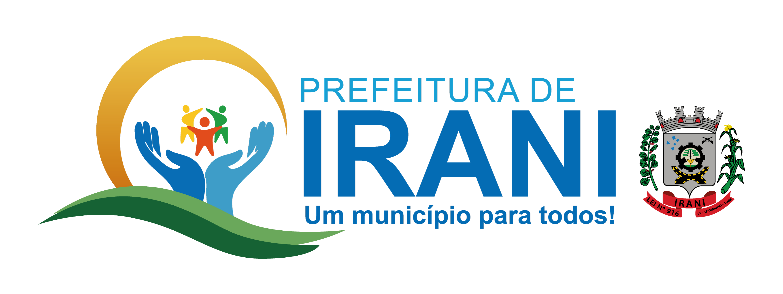 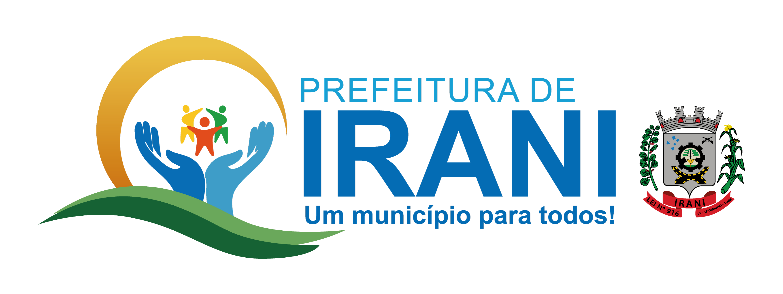 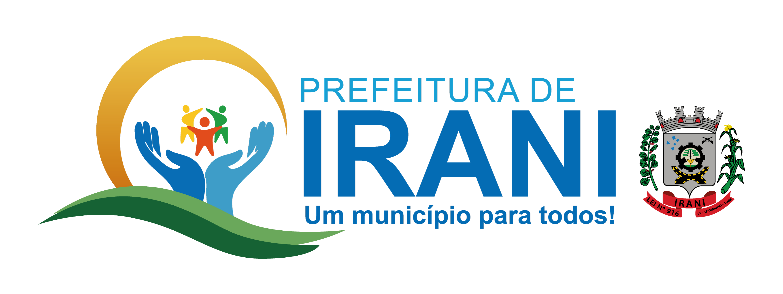 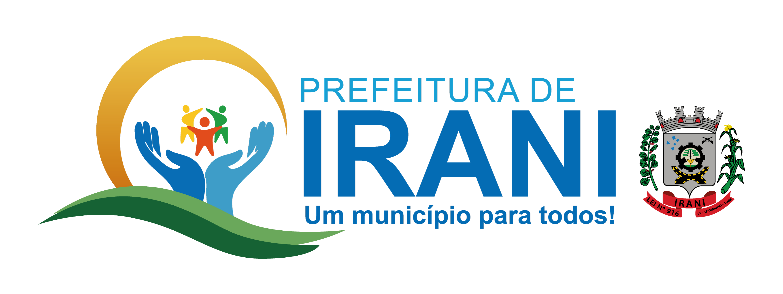 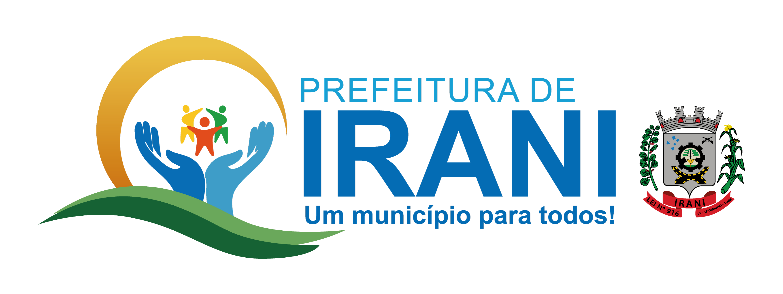 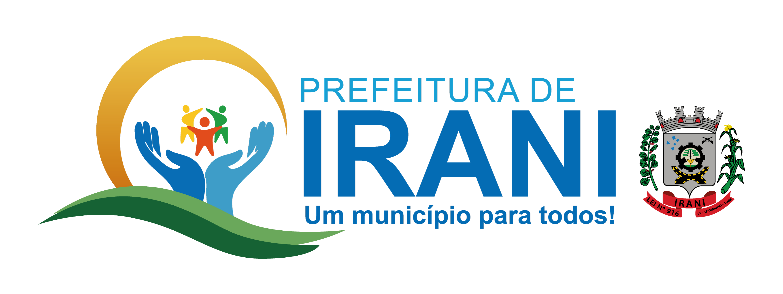 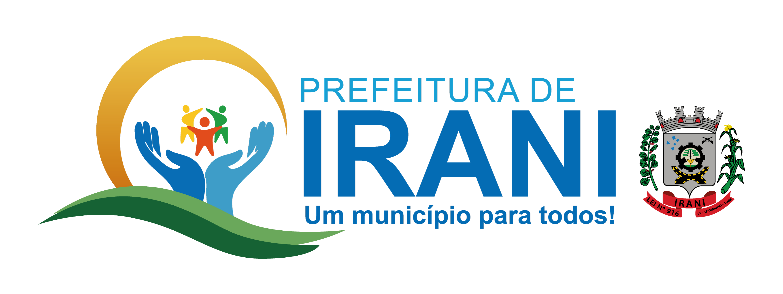 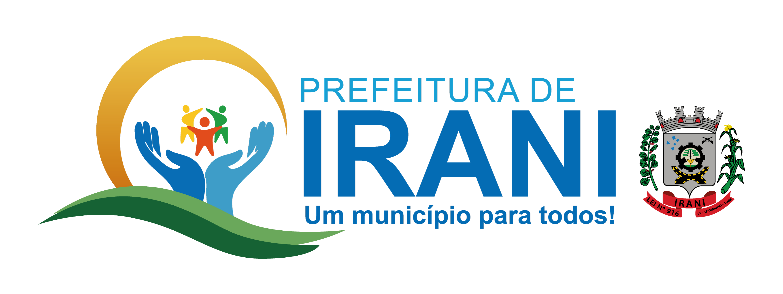 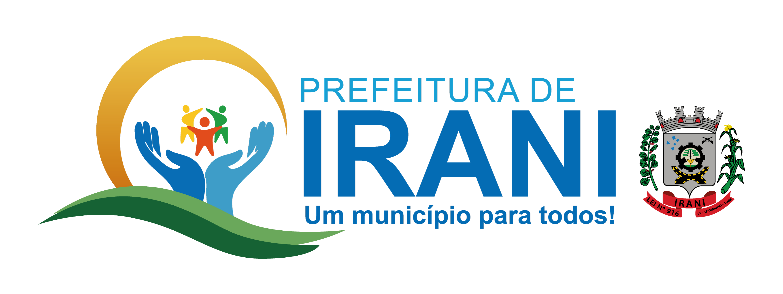 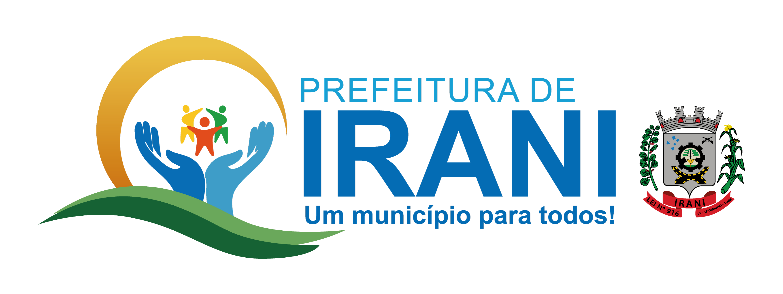 “Juntar-se é um começo, permanecer juntos é um processo e trabalhar juntos é um sucesso”.

Henry Ford
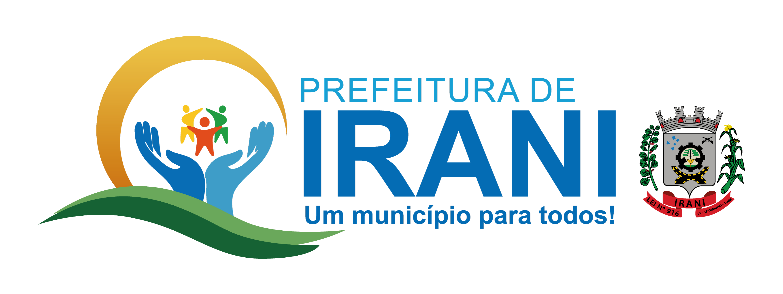